DESA MSMEs International Workshop     


Strengthening Supply Chains to Elevate MSME Resilience and Enhance MSME Contributions to SDGs in the Times of Multiple Crises.






Glory Eze
Sustainable Supply Chain & SME Lead, Africa
UN Global Compact
glory.eze@unglobalcompact.org
About the United Nations Global Compact (UN Global Compact)

Our presence in Africa

MSMEs in Africa & the impact of multiple crises in MSMEs

The need to strengthen supply chains

Introducing the UN Global Compact’s ‘SPARK’ initiative and how it supports MSMEs 

Enhancing MSMEs contribution to SDGs

Conclusion: Summary of key points
Table Of Contents
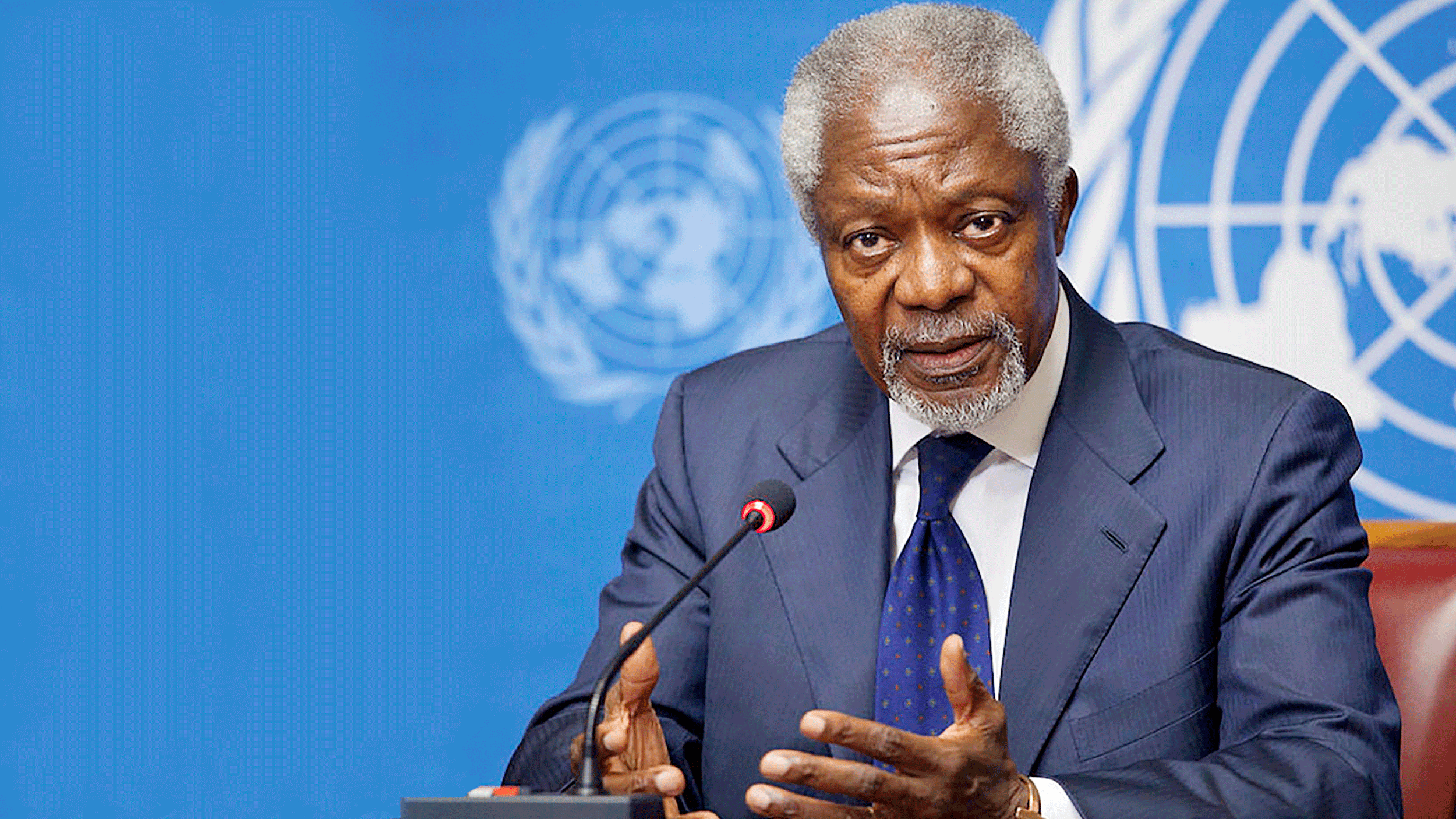 THE WORLD IN 1999
A HUMAN FACE TO THE GLOBAL MARKET
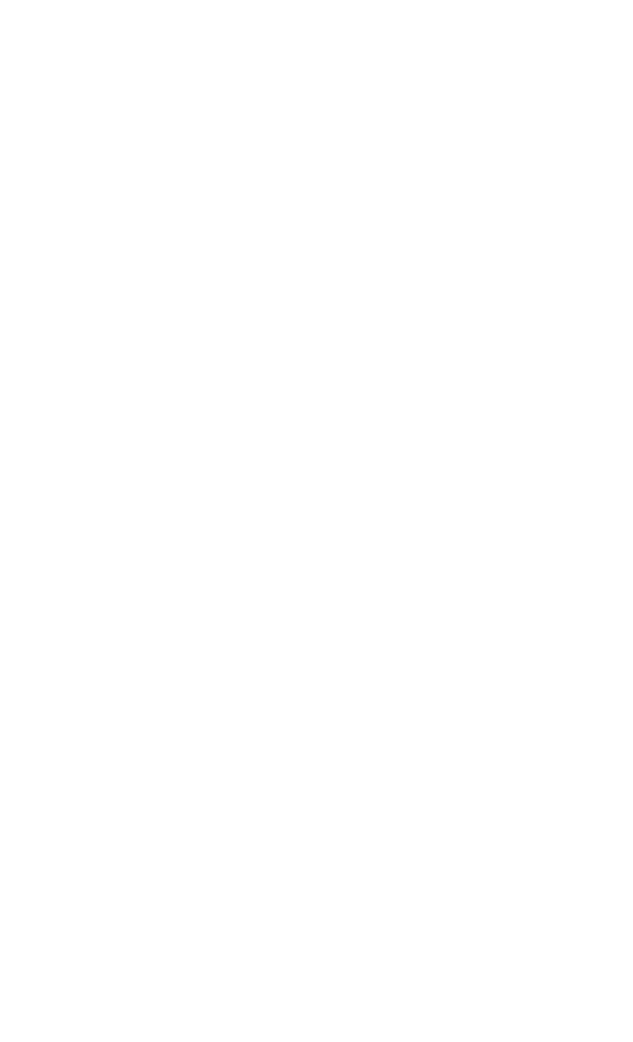 I propose that you, the business leaders… and we, the United Nations, initiate a global compact 
of shared values and 
principles …...
Kofi Annan, UN Secretary-General (1997–2006)
UN GLOBAL COMPACT: OVERVIEW
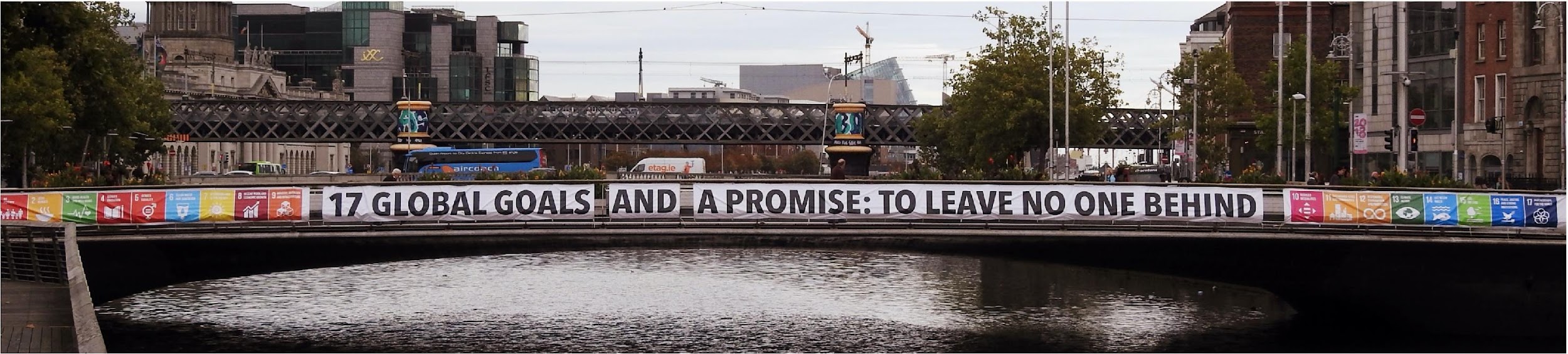 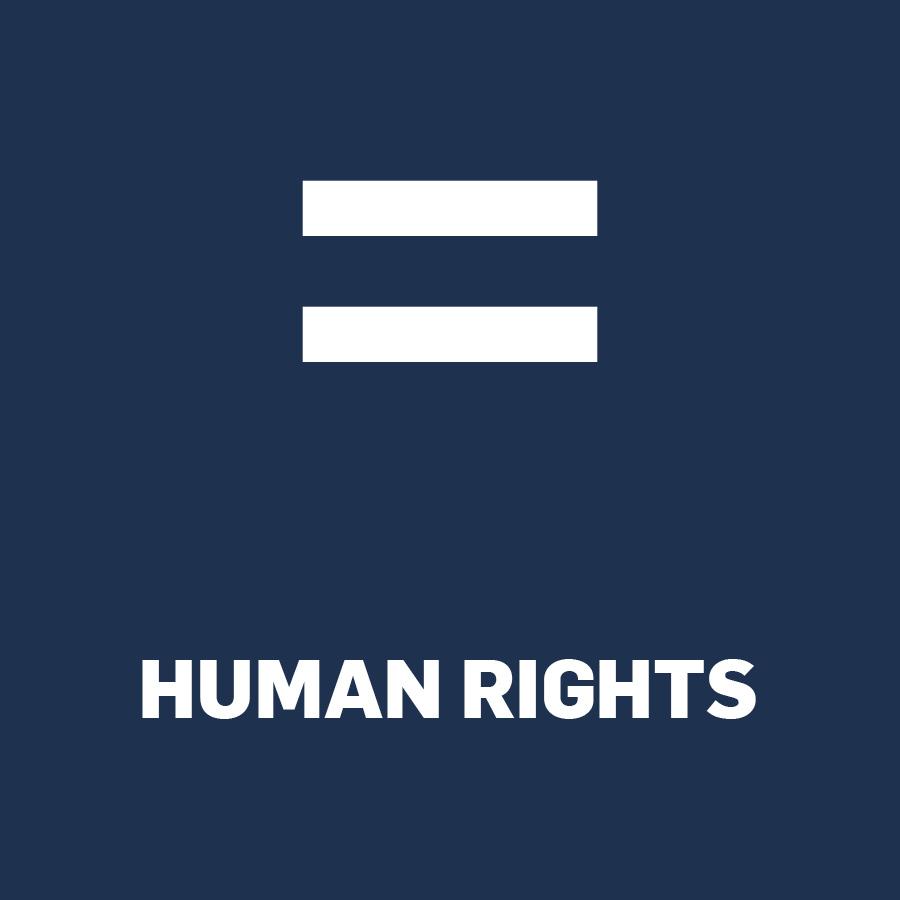 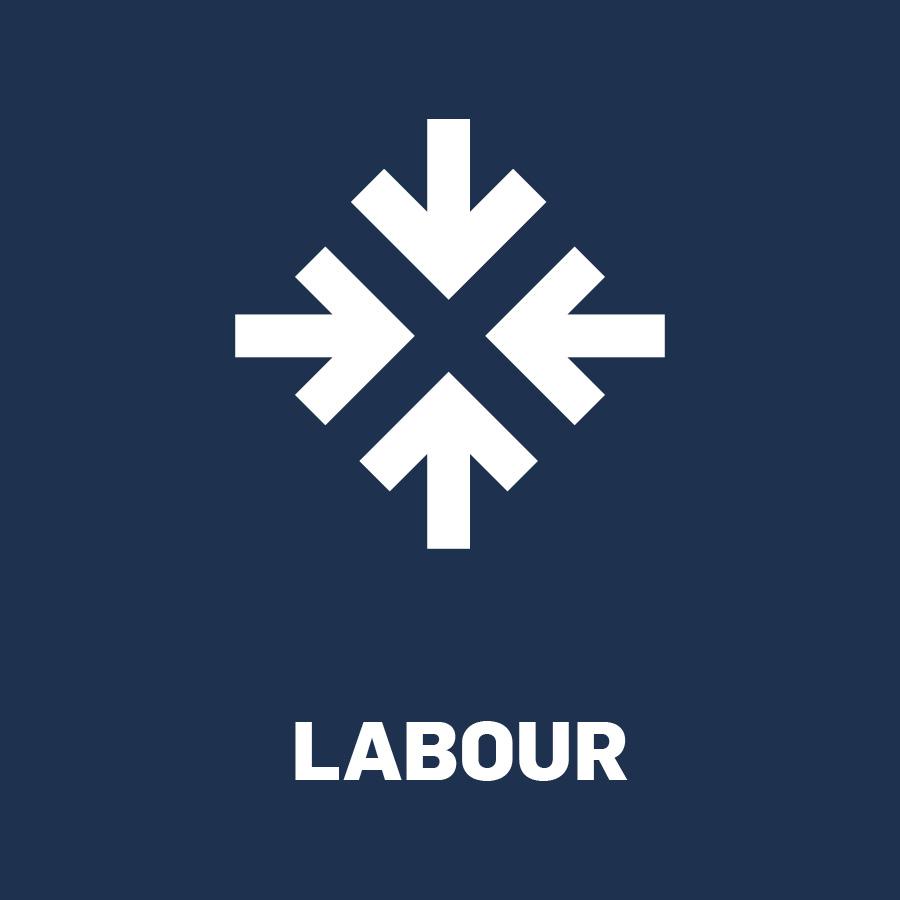 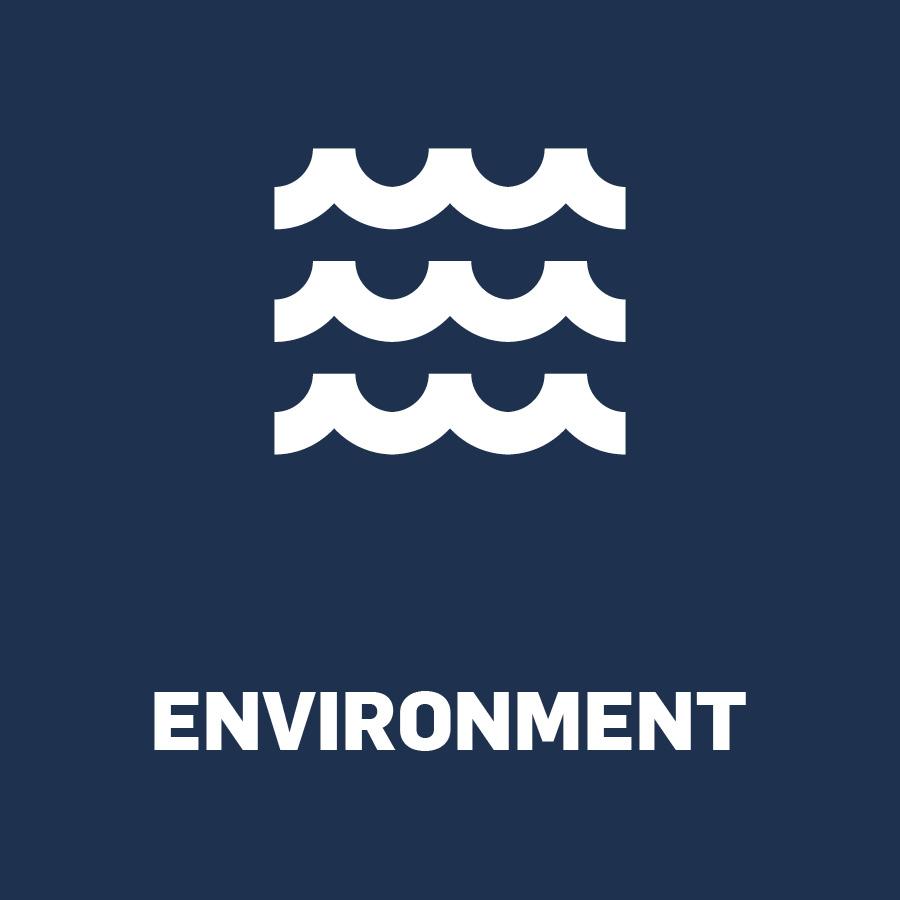 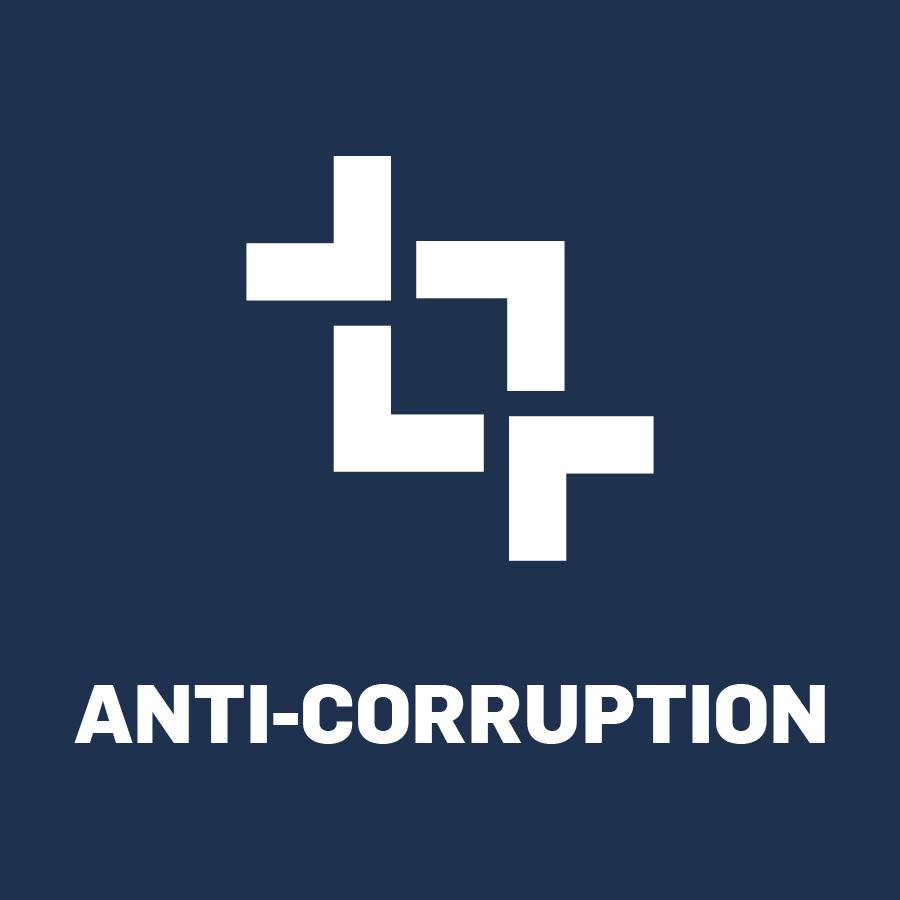 25,000+businesses committed to the Ten Principles of the UN Global Compact
160+countries with UN Global Compact participants
3,800+non-business participants
138million employees
62Local Networks
~1M
Country Networks
Egypt,Ghana,Kenya,Nigeria,South Africa, Tanzania, Tunisia, Morocco,DRC, Mauritius & Indian Oceans
10
4
$165B+
 Expansion Countries
 Angola, Botswana,Côte   D’Ivoire, Rwanda
UN Global Compact presence in Africa

10  Country Networks
 4   Expansion Countries
12  Rest of Africa


1,200+  participating companies 

914 SMEs (MSMEs incl.)
12
Rest of Africa
MSMEs in Africa
Impact of multiple crises


COVID-19 pandemic

Climate change

Economic uncertainty

Disrupted supply chains, reduced demand, and increased costs

Exacerbated existing vulnerabilities - financial instability, lack of access to markets and technology.
Account for 80% employment and 50% GDP in Africa.

Play a critical role in economic growth, poverty reduction, and social development.

Face unique challenges, including:
Limited access to resources.
Limited access to finance and digital payments
Limited access to markets
Limited access to technology
Limited or lack of competitiveness
Knowledge gap
The need to strengthen supply chains


                Enhance MSME resilience and adaptability

              Improve supply chain transparency  and traceability

              Increase access to markets, finance and technology

              Promote sustainable and responsible practices
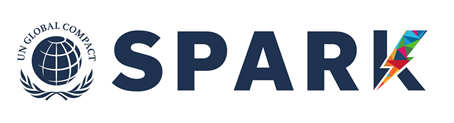 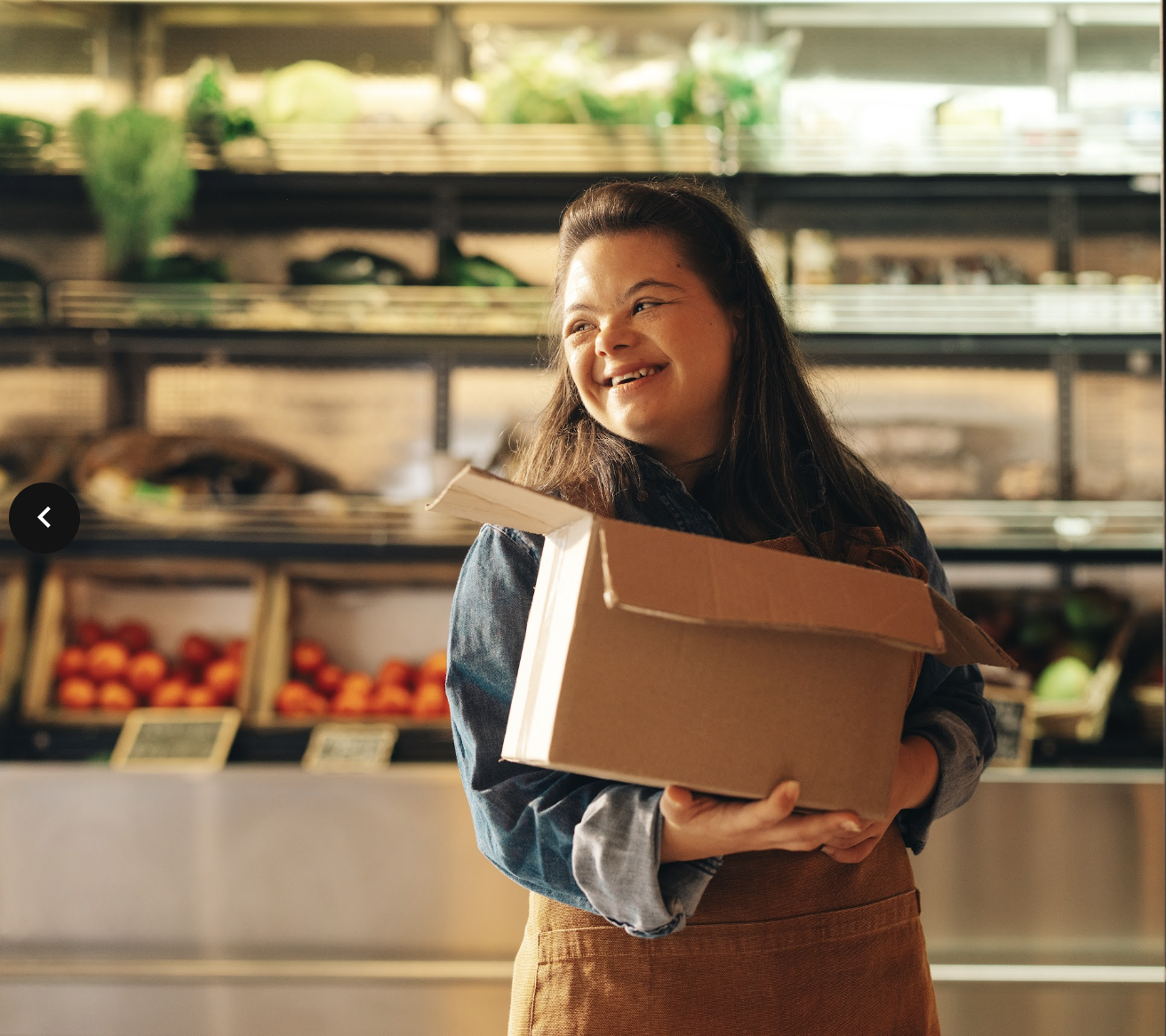 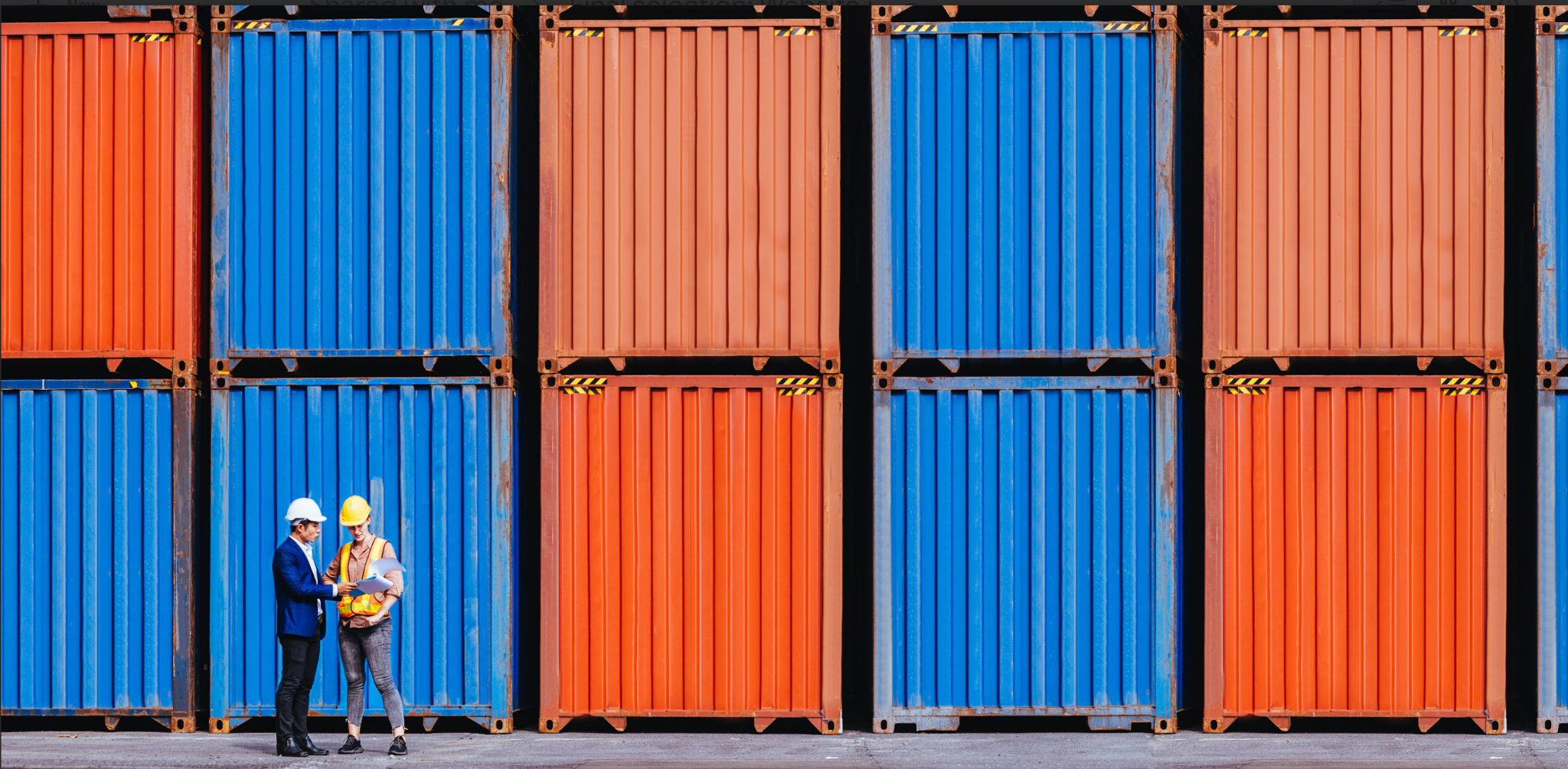 A global community designed for  businesses with 1- 250 employees participating in the UN Global Compact
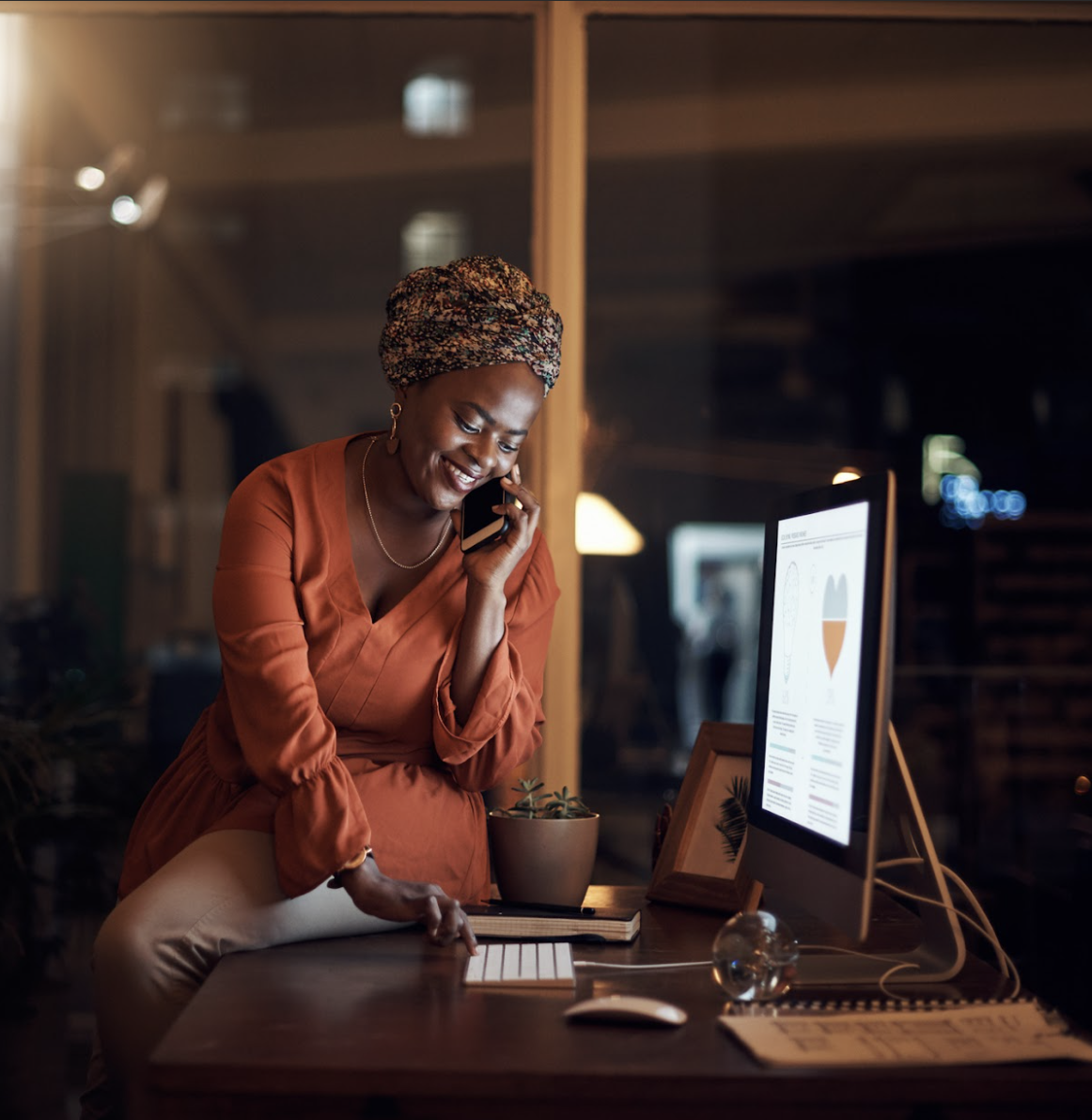 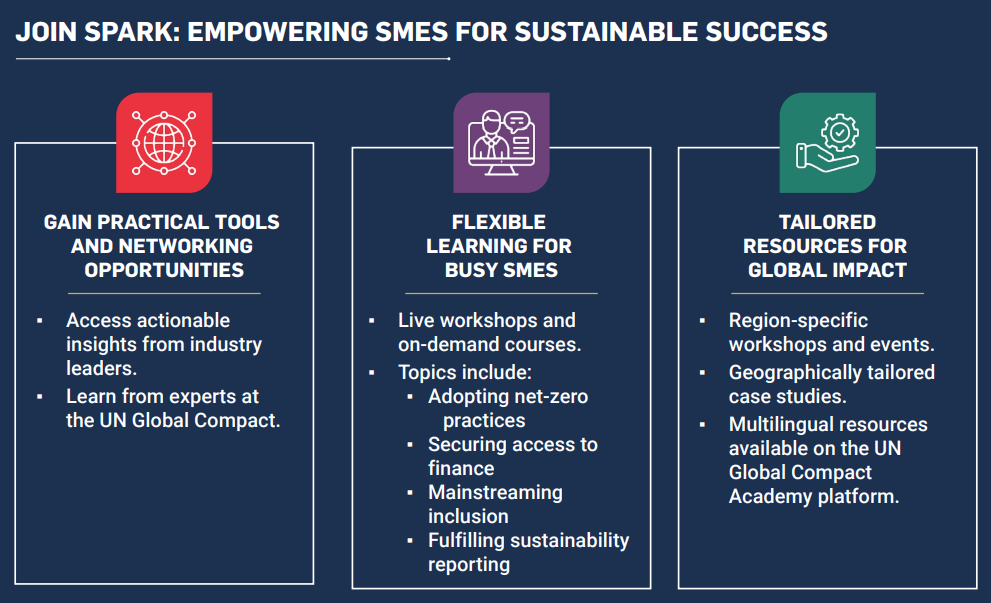 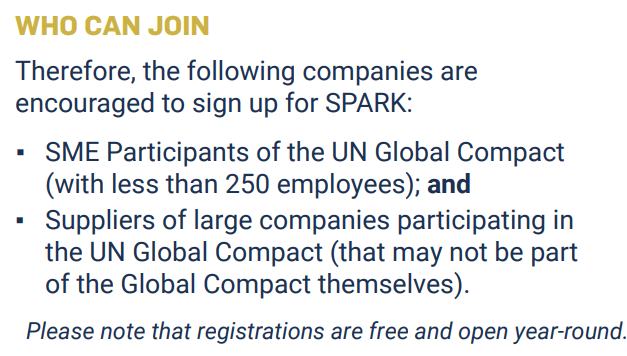 TAILORED MODULES FOR 2025
Mix of self paced courses on and live sessions, including new global and regional deep-dive sessions
Developing a Sustainability Strategy

Setting measurable sustainability goals

Building a sustainable business model
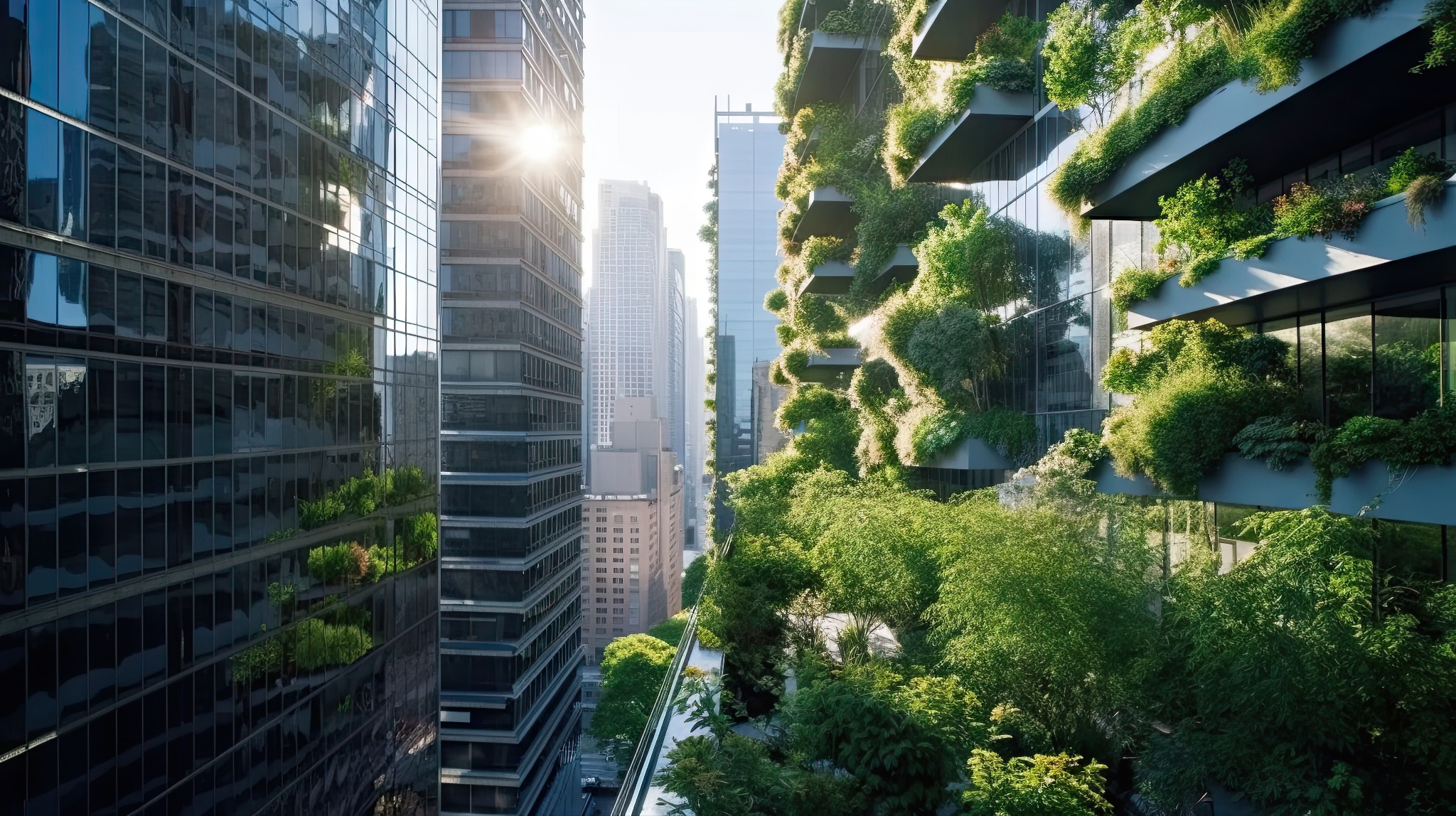 Foundations of Sustainability for SMEs
Implementing Sustainable Practices

Accessing finance & funding opportunities

Sustainable Supply Chain Management.
Measuring and Scaling Impact

Scaling Sustainability Initiatives Across Your Business

Tracking Progress and Reporting Sustainability Initiatives
Ongoing enrollment throughout the year. All participants receive certificates of completion.
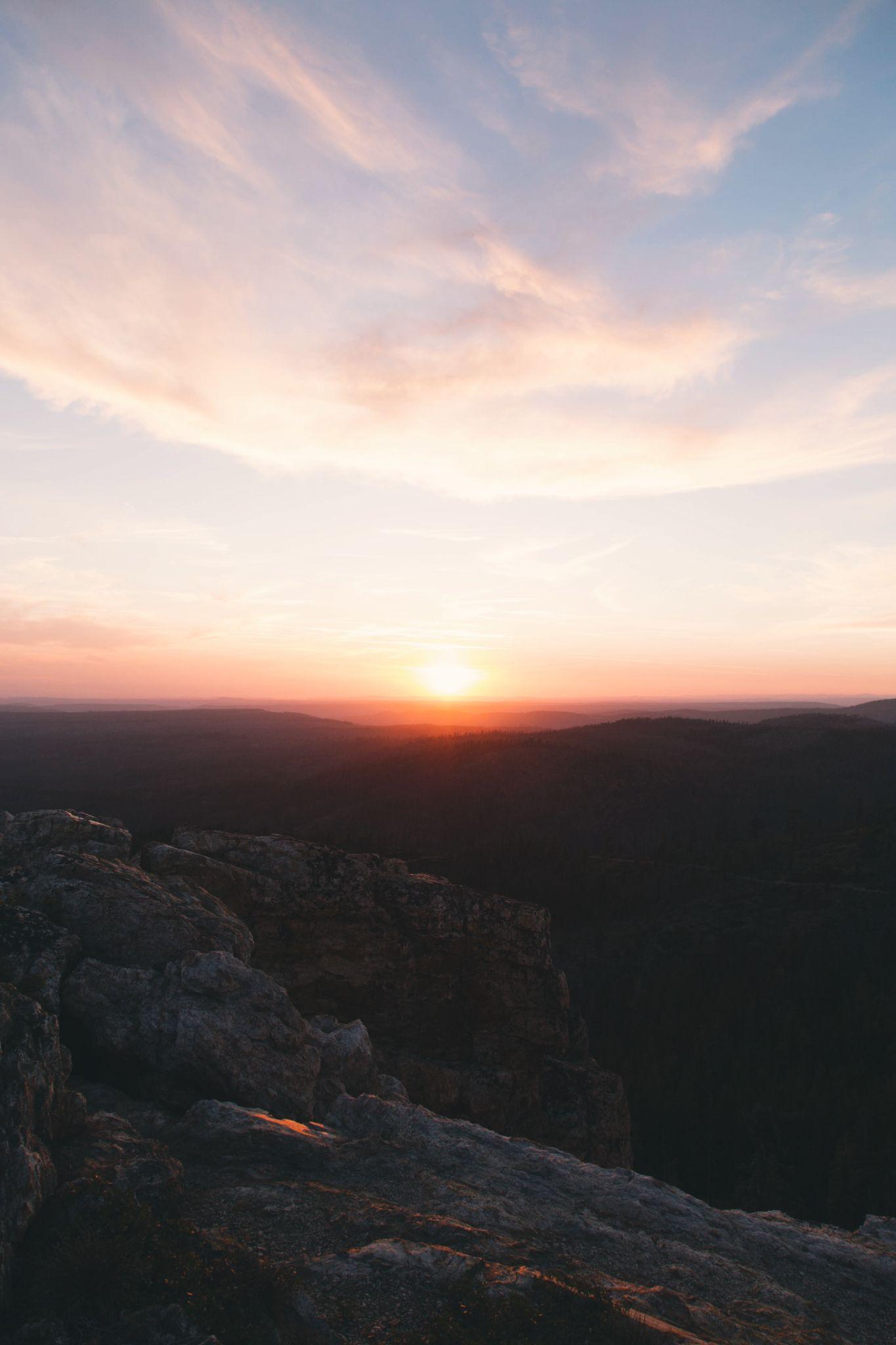 THE UN GLOBAL COMPACT: STRATEGIC AMBITION
Accelerate and scale the global collective impact of business by upholding the Ten Principles and delivering the SDGs through ambitious, accountable companies and environments that enable change
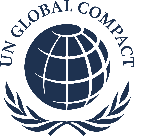 Enhancing MSMEs’ contribution to SDGs
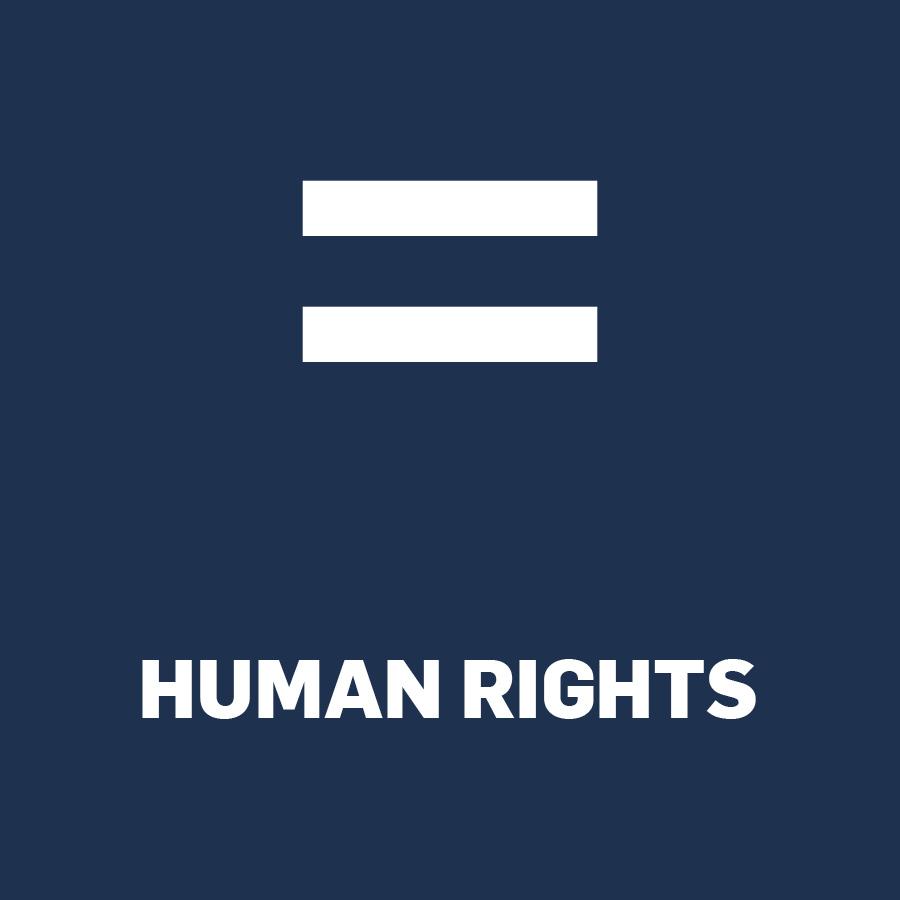 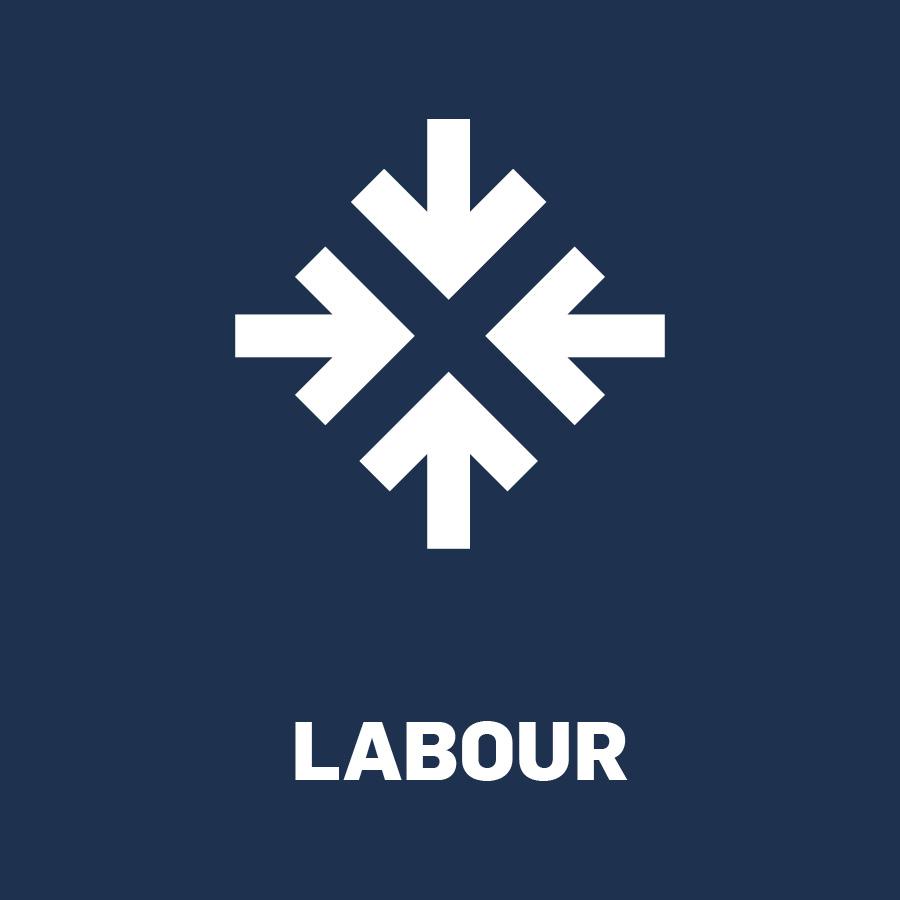 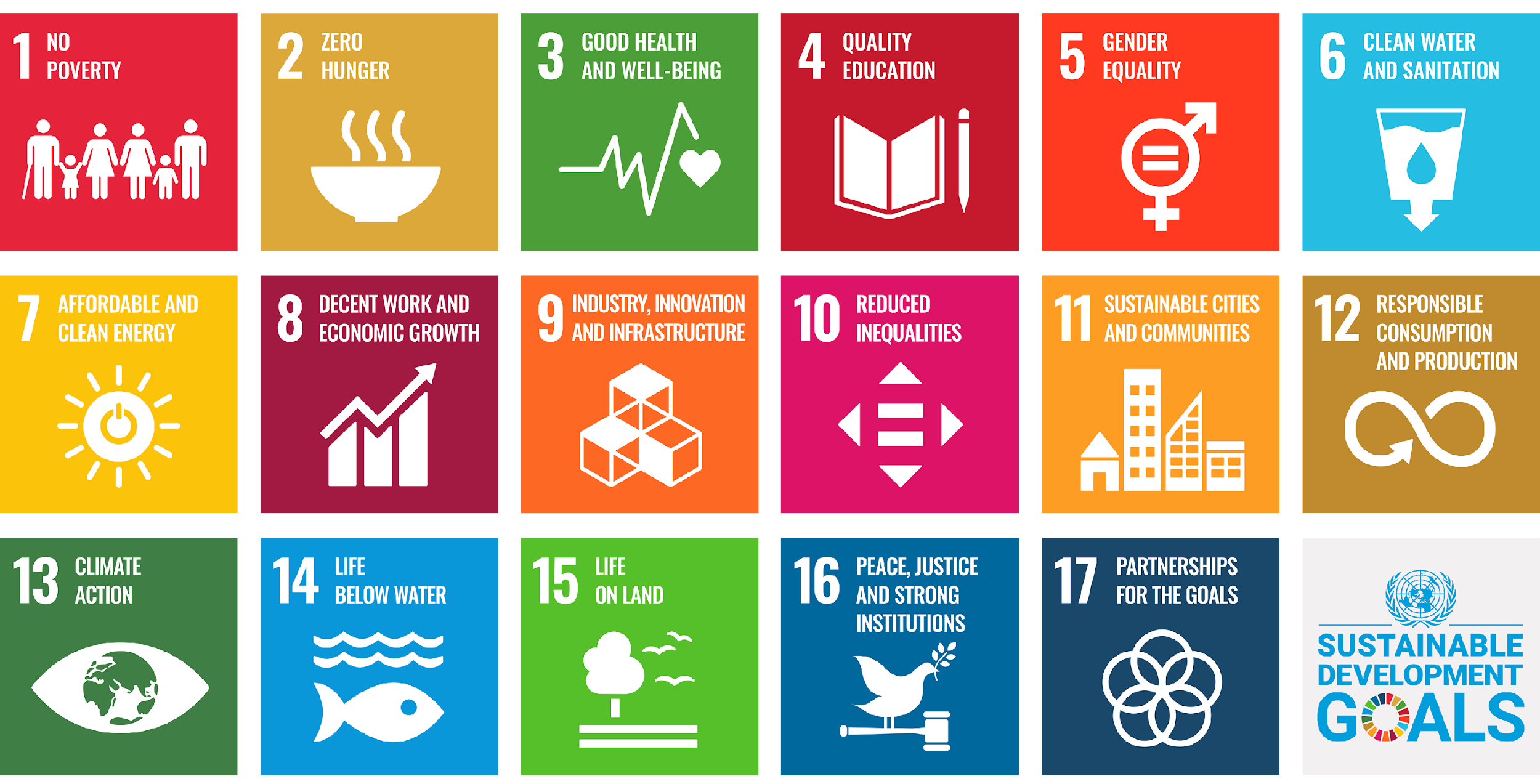 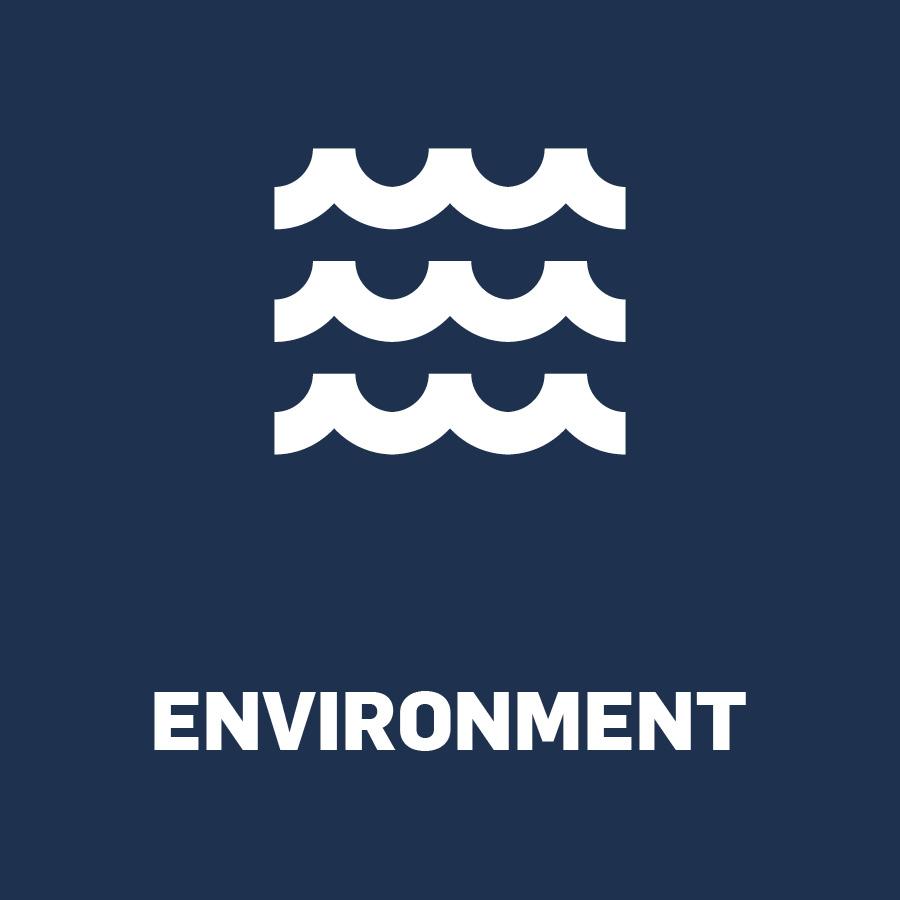 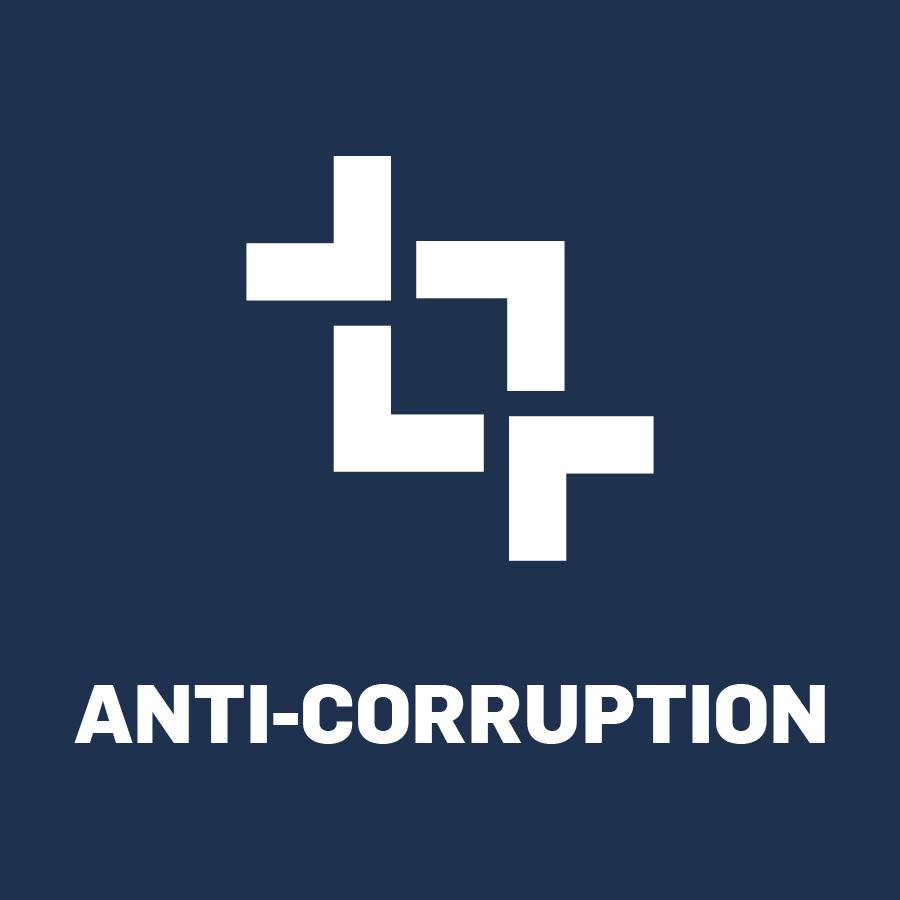